সবার প্রতি আন্তরিক ভালবাসা ও শুভেচ্ছা রইল
শুরুতেই লাল গোলাপের শুভেচ্ছা
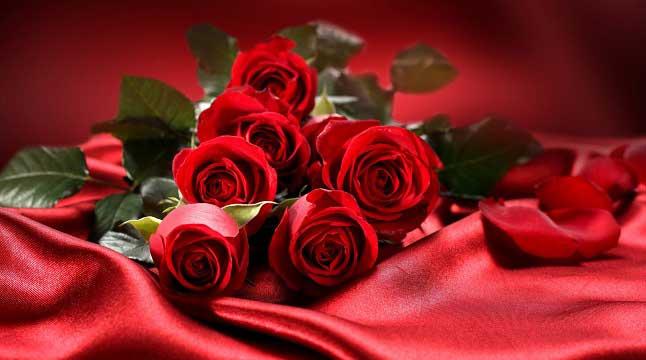 শিক্ষক পরিচিতি
                                 মোমিন নগর মাধ্যমিক বিদ্যালয়
নামঃ মোঃওয়াজিয়ার রহমান
পদবিঃট্রেড ইন্সট্রাক্টর(কম্পিউটার ও তথ্য প্রযুক্তি)
মোমিন নগর মাধ্যমিক বিদ্যালয় নওদাগ্রাম সদর যশোর
মোবাইলঃ০১৯১২৯৭৯৩৯৯
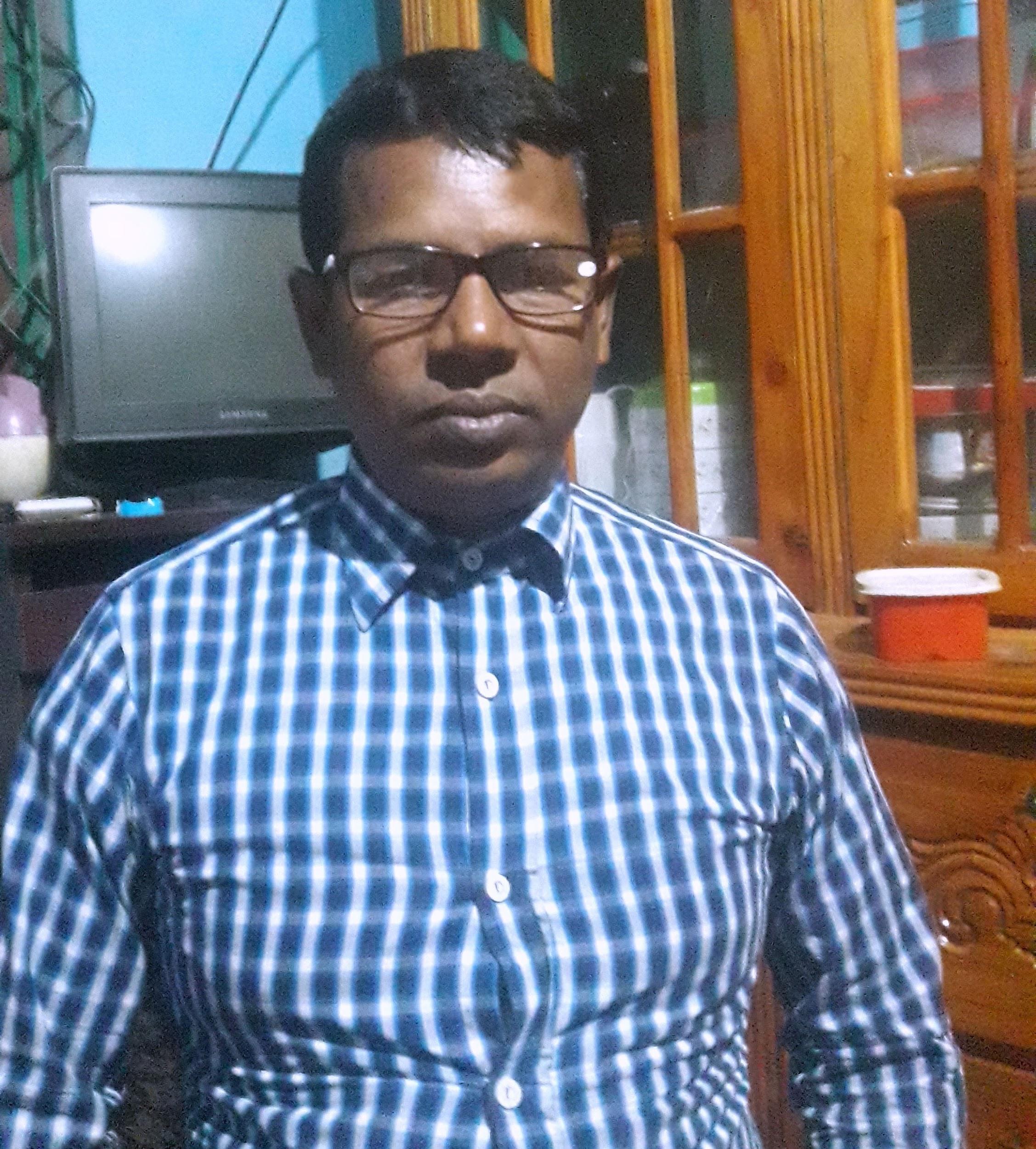 সূচিপত্র
কম্পিউটার ও তথ্য প্রযুক্তি-১/১ম
                                                অধ্যায়-৪

                         অপারেটিং সিস্টেমের মৌলিক ধারণা

৪.১ অপারেটিং সিস্টেম কি
৪.২ অপারেটিং সিস্টেমের কার্যাবলী
৪.৩ বিভিন্ন প্রকার অপারেটিং সিস্টেম এর বর্ণনা
৪.৪ বর্ণভিত্তিক ও চিত্রভিত্তিক অপারেটিং সিস্টেমের পার্থক্যগুলো বর্ণনা
অপারেটিং সিস্টেম হচ্ছে সিস্টেম সফটওয়্যার যা কম্পিউটারের কাজ করার ব্যবস্থা নিয়ন্ত্রণ করে এবং শিডিউলিং, ডিবাগিং, ইনপুট/আউটপুট কন্ট্রোল, একাউন্টিং, কম্পাইলেশন, স্টোরেজ অ্যাসাইনমেন্ট, ডেটা ম্যানেজমেন্ট এবং আনুষঙ্গিক কাজ করে। অপারেটিং সিস্টেম কম্পিউটারের প্রাণ। মানুষ যতবার কম্পিউটার চালু করে ততবারই হার্ডওয়্যার সজ্জিত কম্পিউটারের ভেতরে আগে প্রাণ সচল করে তারপর তাকে দিয়ে কাজ করিয়ে নেয়। অপারেটিং সিস্টেম একটি সফটওয়্যার প্রােগ্রাম।
অপারেটিং সিস্টেমের গুরুত্ব
নিচে অপারেটিং সিস্টেমের কতগুলাে গুরুত্ব তুলে ধরা হলাে।
অপারেটিং সিস্টেম সকল কাজের মধ্যে, সকল ডিভাইসের মধ্যে সমন্বয়কারী ভূমিকা পালন করে।
কাজের পরিবেশ তৈরি করে।
মেমােরি ব্যবস্থাপনা করে।
ইনপুট/আউটপুট অপারেশন করে।
ফাইল সিস্টেম নিয়ন্ত্রণ করে।
কার্যাবস্থায় সমস্যার রিপাের্ট করে ও সমাধান দেয়।
রিসাের্স ম্যানেজমেন্ট করে।
ব্যবহারকারী ও প্রােগ্রামের নিরাপত্তা প্রদান করে।
নেটওয়ার্ক ব্যবস্থাপনা করে।
অপারেটিং সিস্টেমের কার্যাবলী
অপারেটিং সিস্টেমের কার্যাবলি
কম্পিউটার পরিচালনার জন্য অপারেটিং সিস্টেম ধারাবাহিকভাবে কাজ করে থাকে। নিচে উল্লেখযােগ্য কয়েকটি কাজ সম্পর্কে আলােচনা করা হলোঃ
কম্পিউটার চালু করা ও পরিচালনা করাঃ কম্পিউটারের পাওয়ার বাটনে চাপ দেয়ার পর বিদ্যুৎ প্রবাহ দ্বারা অপারেটিং সিস্টেম প্রাথমিক ধাপে র‌্যামে লােড হয়। এর পরের ধাপে কম্পিউটারের সাথে যুক্ত সকল পেরিফেরাল ডিভাইসসমূহ ঠিক আছে কি না তা একে একে পরীক্ষা করতে থাকে। তৃতীয় ধাপে এপ্লিকেশন প্রােগ্রাম লােড করতে শুরু করে ও তারপর ব্যবহারকারীর নির্দেশ গ্রহণের জন্য কমান্ড প্রম্পট বা ডেস্কটপে এসে স্থির হয়।
এপ্লিকেশন প্রােগ্রাম পরিচালনা করাঃ এপ্লিকেশন প্রােগ্রাম পরিচালনা করা অপারেটিং সিস্টেমের একটি প্রধান কাজ। কোন প্রােগ্রাম পরিচালনার জন্য যে সকল রুটিন ও ফাংশন প্রােগ্রাম প্রয়ােজন হয় অপারেটিং সিস্টেম তা সরবরাহ করে থাকে।
ইনপুট/আউটপুট অপারেশনঃ ব্যবহারকারীর প্রােগ্রাম সরাসরি কোন ইনপুট বা আউটপুট ডিভাইস পরিচালনা করতে পারে না, তাই অপারেটিং সিস্টেম-এ সকল সুবিধা প্রদান করে থাকে।
ফাইল সিস্টেম নিয়ন্ত্রণঃ ফাইল সিস্টেম নিয়ন্ত্রণ করা অপারেটিং সিস্টেমের আর একটি প্রধান কাজ। অপারেটিং সিস্টেমই স্টোরেজ ডিভাইসে ফাইল সিস্টেমের সংরক্ষণ, নিয়ন্ত্রণ এবং সমন্বয় সাধন করে থাকে।
কার্যাবস্থায় সমস্যার রিপাের্ট করা ও সমাধান দেয়াঃ প্রতিটি নির্দিষ্ট ত্রুটির জন্য অপারেটিং সিস্টেম সঠিক পদক্ষেপ নেয়, প্রয়ােজনে রিপাের্ট করে এবং সম্ভাব্য ক্ষেত্রে ত্রুটি সারানােরও ব্যবস্থা গ্রহণ করে।
রিসাের্স ম্যানেজমেন্টঃ কম্পিউটার সুষ্ঠু পরিচালনার জন্য অপারেটিং সিস্টেম প্রােগ্রাম এবং হার্ডওয়্যার রিসাের্স (Resource) সবার মাঝে গুরুত্ব অনুসারে বণ্টন করে।
একাউন্টিংঃ অনেক সময় ব্যবহারকারী কতটকু পরিমাণে সিস্টেমের কোন অংশ ব্যবহার করেছে তা নির্ণয় করার প্রয়ােজন দেখা দেয়। এ তথ্য সংরক্ষণ কাজও অপারেটিং সিস্টেম করে থাকে।
তত্ত্বাবধানঃ একাধিক রকম বিভিন্ন কাজ একই সাথে পরিচালনা করার সময় যেন একটি কাজ অপরটির কাজে কোনরুপ বিঘ্ন সৃষ্টি না করে তা অপারেটিং সিস্টেম নিশ্চিত করে।
নিরাপত্তা নিশ্চিত করাঃ অপারেটিং সিস্টেম কম্পিউটারের রিসাের্সকে অনির্দিষ্ট কেউ যাতে ডেটা চুরি করতে না পারে, প্রােগ্রামের কোন ক্ষতি করতে না পারে তার ব্যাপারে সতর্ক থাকে। এমনকি ব্যবহারকারী যদি ভুলে কোন গুরুতৃপূর্ণ ফাইল মুছে দিয়ে থাকেন তবে তা প্রতিহত করার জন্য বিশেষ প্রােগ্রাম অপারেটিং সিস্টেমের মধ্যে দেয়া থাকে।
নেটওয়ার্কিংঃ আধুনিক অপারেটিং সিস্টেম এক কম্পিউটারের সাথে অন্য এক বা একাধিক কম্পিউটার কিংবা অন্যান্য ডিজিটাল ডিভাইসের সাথে সংযুক্ত হওয়ার যাবতীয় কাজ করে থাকে। এই সংযুক্তি বা নেটওয়ার্কিং এর মাধ্যমে ব্যবহারকারী বিভিন্ন ধরনের সুবিধা (ডেটা ট্রান্সফার, রিসাের্স শেয়ারিং ইত্যাদি) পেয়ে থাকেন।
ইউজার ইন্টারফেসঃ অপারেটিং সিস্টেমের এমন একটি অংশ যা ব্যবহারকারীর সাথে বিভিন্ন সফটওয়্যারের সংযােগ, সমম্বয় সাধন, পরিচালনা এবং নির্দেশ গ্রহণে সহায়তা প্রদান করে। তাছাড়া সফটওয়্যার নিয়ন্ত্রণ ও বিভিন্ন প্রােগ্রাম লােভ করা ও কাজ করার সুযােগ সৃষ্টি করে।
রিসাের্স ম্যানেজমেন্টঃ কম্পিউটারের হার্ডওয়্যার যেমন ইনপুট-আউটপুট ডিভাইসগুলাের (মাউস, কী-বাের্ড, প্রিন্টার, মনিটর ইত্যাদি) নিয়ন্ত্রণ এবং সমম্বয় সাধন করে।
সিকিউরিটিঃ অপারেটিং সিস্টেম কম্পিউটার রিসাের্সকে অনাদিষ্ট ব্যবহারকারীর হাত থেকে রক্ষা করে। এটি ডেটা ও ইনফরমেশন চুরি থেকেও রক্ষা করে।
টাস্ক ম্যানেজমেন্টঃ অপারেটিং সিস্টেমের টাস্ক ম্যানেজমেন্ট প্রােগ্রাম ব্যবহারকারীর নির্দেশ গ্রহণ এবং বিশ্লেষণ করে। সিপিইউ টাইম স্লাইমকে বিভিন্ন টাস্কের মধ্যে বন্টন এবং কন্ট্রোল করে যাতে সকল টাস্কই সঠিকভাবে সম্পন্ন হয়।
ফাইল ম্যানেজমেন্টঃ অপারেটিং সিস্টেম ফাইল ম্যানেজমেন্ট যেমন ফাইল তৈরি, ডিলিট, অ্যাকসেস, কপি, মুভ, সংরক্ষণ ইত্যাদি কাজ করে থাকে। তাছাড়া ডেটা ও প্রােগ্রামিং ম্যানিপুলেশন (Manipulation) যেমন- ডেটা আদান-প্রদান, স্থানান্তর ও সংরক্ষণের কাজ করে থাকে।
ইউটিলিটিসঃ অপারেটিং সিস্টেম ব্যবহারকারীকে বিভিন্ন ধরনের সুবিধা যেমন- ফাইল ডিফ্রাগমেন্টেশন, ডেটা কম্প্রেশন, ব্যাক আপ, ডেটা রিকোভারি, অ্যান্টিভাইরাস ইত্যাদি ইউটিলিটিস প্রদান করে।
বিভিন্ন প্রকার অপারেটিং সিস্টেম এর বর্ণনা
চাহিদা ও ব্যবহারকারীদের মানের উপর ভিত্তি করে বিভিন্ন কম্পিউটারে বিভিন্ন অপারেটিং সিস্টেম ব্যবহার করা হয়। নিম্নে কয়েকটি অপারেটিং সিস্টেমের নাম উল্লেখ করা হলাে।
১. এমএস ডস (MS DOS)
২. পিসি ডস (PC DOS)
৩. এমএস উইন্ডােজ (MS Windows)
৪. এমএস উইন্ডােজ এনটি (MS Windows NT)
৫. ইউনিক্স (Unix)
৬. লিনাক্স (Linux)
৭. ম্যাক ওএস (Mac OS)
৮. সান সােলারিস (Sun Solaris)
৯. OS/2 Wrap
১০. বিইওএস (Be OS)
১১. এন্ড্রয়েড (Android)
১২. এআইএক্স (AIX)
১৩. সিম্বিয়ান (Symbian)
১৪. জেনিক্স XENIX
Windows (উইন্ডোজ) হচ্ছে মাইক্রোসফট কোম্পানির তৈরি একটি জনপ্রিয় অপারেটিং সিস্টেম। ১৯৮৫ সালে এটি বাজারজাত করা হয়। এ অপারেটিং সিস্টেমে কোনো কমান্ড মুখস্থ করার দরকার হয় না। মাউস ব্যবহার করে আইকনের সাহায্যে অতি সহজে যে কোনো কাজ করা যায়। উইন্ডোজ ভিত্তিক যে কোনো সফটওয়্যারে বিভিন্ন মেনু ব্যবহার করে সহজেই কমান্ড নির্বাচন করা যায়। ফাইল ব্যবস্থাপনার জন্য রয়েছে প্রোগ্রাম ম্যানেজার। এখান থেকে যে কোনো ফাইল লোড করা, মুছে ফেলা, সংরক্ষণ করা, ডিস্কে কপি করা, ট্রান্সফার করা, ডিরেক্টরি তৈরি করা ইত্যাদি কাজ খুব সহজে করা যায়। উইন্ডোজ ভিত্তিক সকল প্যাকেজেই আকর্ষণীয় ও চিত্তাকর্ষক। এমএস ওয়ার্ড, পাওয়ার পয়েন্ট, ফক্সপ্রো ইত্যাদি উইন্ডোজভিত্তিক সফটওয়্যার।
DOS: DOS এর পূর্ণরূপ হচ্ছে Disk Operating System । মাইক্রোসফট কর্পোরেশন IBM কম্পিউটারের জন্য সর্বপ্রথম DOS উদ্ভাবন করেন। IBM কম্পিউটারে ব্যবহৃত DOS কে বলা হত PC-DOS। IBM ব্যতিত অন্য কম্পিউটারে ব্যবহৃত DOS কে MS-DOS বলা হত। ১৯৮১ সালে MS-DOS অপারেটিং সিস্টেমটি অবমুক্ত করা হয়। প্রথম দিকে DOS এ মাল্টিটাস্কিং করা যেত না এবং এর কোন গ্রাফিকাল ইন্টারফেস ছিল না। পরবর্তিতে এই অপারেটিং সিস্টেমকে অনেকটা আপগ্রেড করা হয় এবং এর উপর ভিত্তি করেই Windows অপারেটিং সিস্টেম ডেভেলপ করা হয়।
UNIX: ১৯৬৯ সালে যুক্তরাষ্ট্রের বেল ল্যাবরেটরিতে কিন টমসন UNIX অপারেটিং সিস্টেমটি তৈরী করেন। প্রথম পর্যায়ে মিনি কম্পিউটারের জন্য এটি তৈরী করা হলেও পরবর্তীতে মেইনফ্রেম ও মাইক্রোকম্পিউটারে এটি ব্যবহার করা হয়। ১৯৭০ সালে টাইম শেয়ারিং অপারেটিং সিস্টেম হিসেবে UNIX পরিচিতি লাভ করে। মাল্টিটাস্কিং ও মাল্টি ইউজার অ্যাপ্লিকেশনের জন্য UNIX একটি শক্তিশালী এবং কার্যকারী অপারেটিং সিস্টেম হিসাবে বিবেচিত ছিল।
বর্ণভিত্তিক ও চিত্রভিত্তিক অপারেটিং সিস্টেমের পার্থক্যগুলো বর্ণনা
র্ণভিত্তিক অপারেটিং সিস্টেম
১. কাজের নির্দেশ প্রদান করার জন্য কীবোর্ড থেকে কমান্ড টাইপ করে নির্দেশ দিতে হয়।
২. কাজের নির্দেশ দেয়ার জন্য সংশ্লিষ্ট কমান্ড মুখস্থ করে রাখার দরকার হয়।
৩. তুলনামূলকভাবে অনেক কম মেমোরি প্রয়োজন হয়।
৪. চিত্রভিত্তিক অপারেটিং সিস্টেমের তুলনায় অনেক দ্রুতগতিতে কাজ করে।
৫. এমএস ডস, ইউনিক্স, পিসি ডস, লিনাক্সের টেক্সট ভার্সন।
৬. শুরু করলে দেখার জন্য কমান্ড প্রম্পটে আসে।
চিত্রভিত্তিক অপারেটিং সিস্টেম
১. বিভিন্ন কাজ করার নির্দেশ প্রদানের জন্য আইকন ও অন্যান্য চিত্রভিত্তিক বস্তু ব্যবহার করা হয়। নির্দিষ্ট বস্তুতে ক্লিক করলে কাজ হয়।
২. কমান্ড মুখস্থ করে রাখার দরকার হয় না। চিত্রের ধরন দেখে কাজের ধরন বুঝে নেয়া যায়।
৩. অপেক্ষাকৃত বেশি মেমোরি প্রয়োজন হয়।
৪. গ্রাফিক্স নিয়ে কাজ করার দরকার হয় বলে এ অপারেটিং সিস্টেমের গতি তুলনামূলকভাবে কম।
৫. ম্যাকওএস, উইন্ডোজ এক্সপি, উইন্ডোজ এনটি ইত্যাদি।
৬. শুরু করার পর ডেস্কটপে এসে স্থির হয়। সেখান থেকে আইকন চিত্রে ক্লিক করে নির্দেশ দেয়া যায়।
বাড়ীর কাজ
অপারেটিং সিস্টেম এর কার্যাবলী বর্ণনা করে খাতায লিখবে?
পরবর্তী ক্লাসের আমন্ত্রণ জানিয়ে আজ এখানেই শেষ করলাম